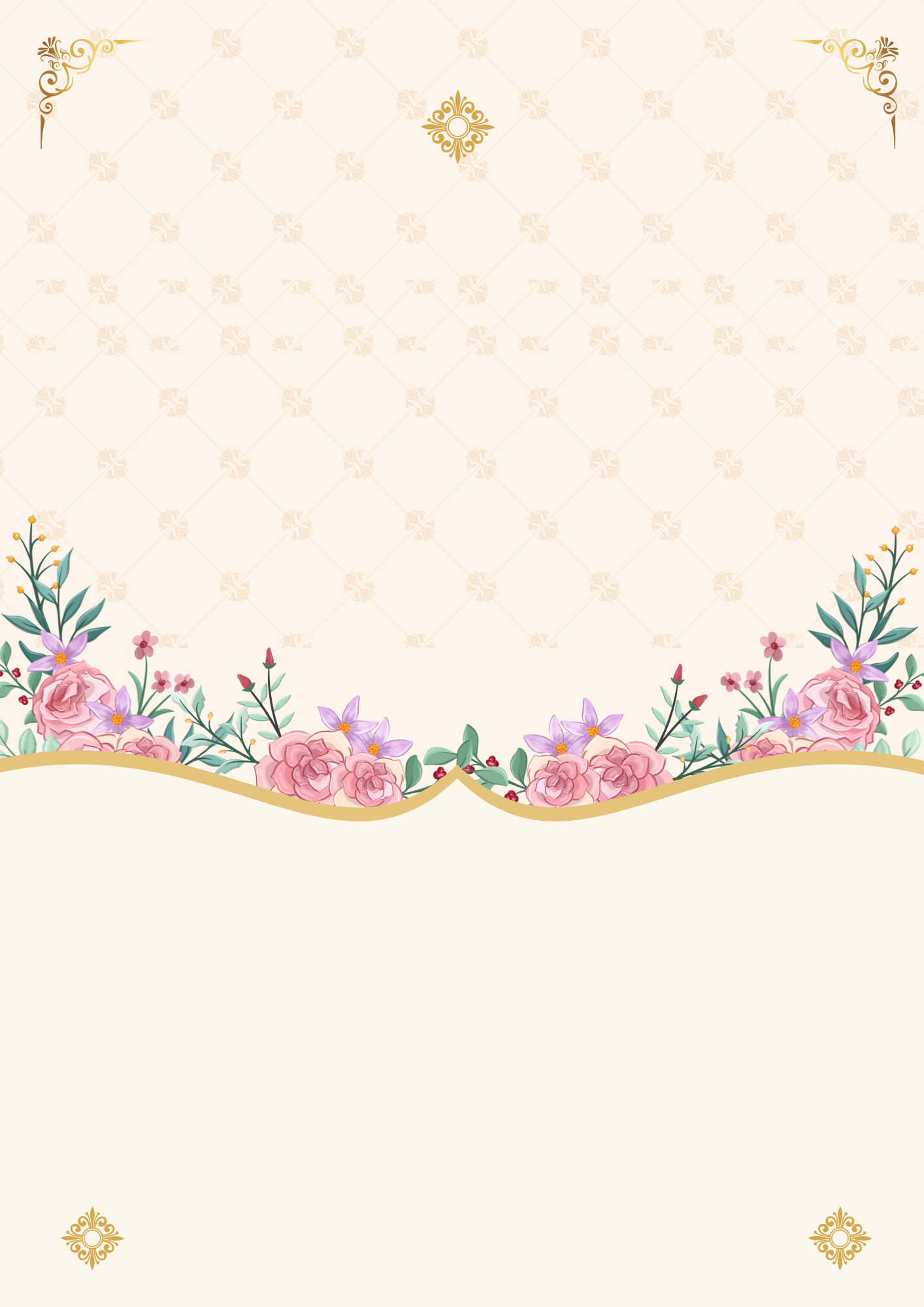 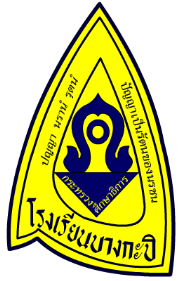 รายงานผลการดูแลช่วยเหลือนักเรียน
ตามผลการคัดกรองนักเรียน
ประจำปีการศึกษา ๒๕๖๖
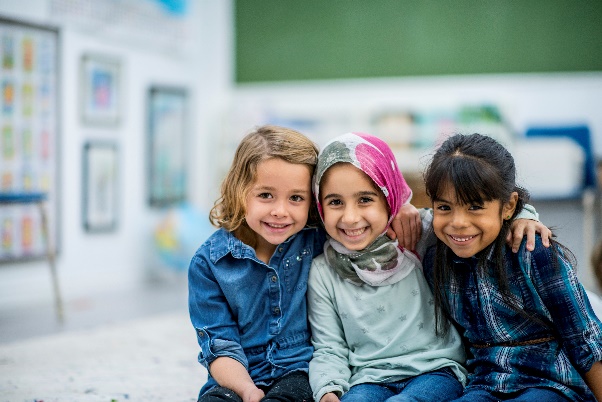 ชั้นมัธยมศึกษาปีที่....../.......
ครูที่ปรึกษา
๑...................................................................................
๒...................................................................................
โรงเรียนบางกะปิ 
สำนักเขตพื้นที่การศึกษามัธยมศึกษากรุงเทพมหานคร เขต ๒ กระทรวงศึกษาธิการ
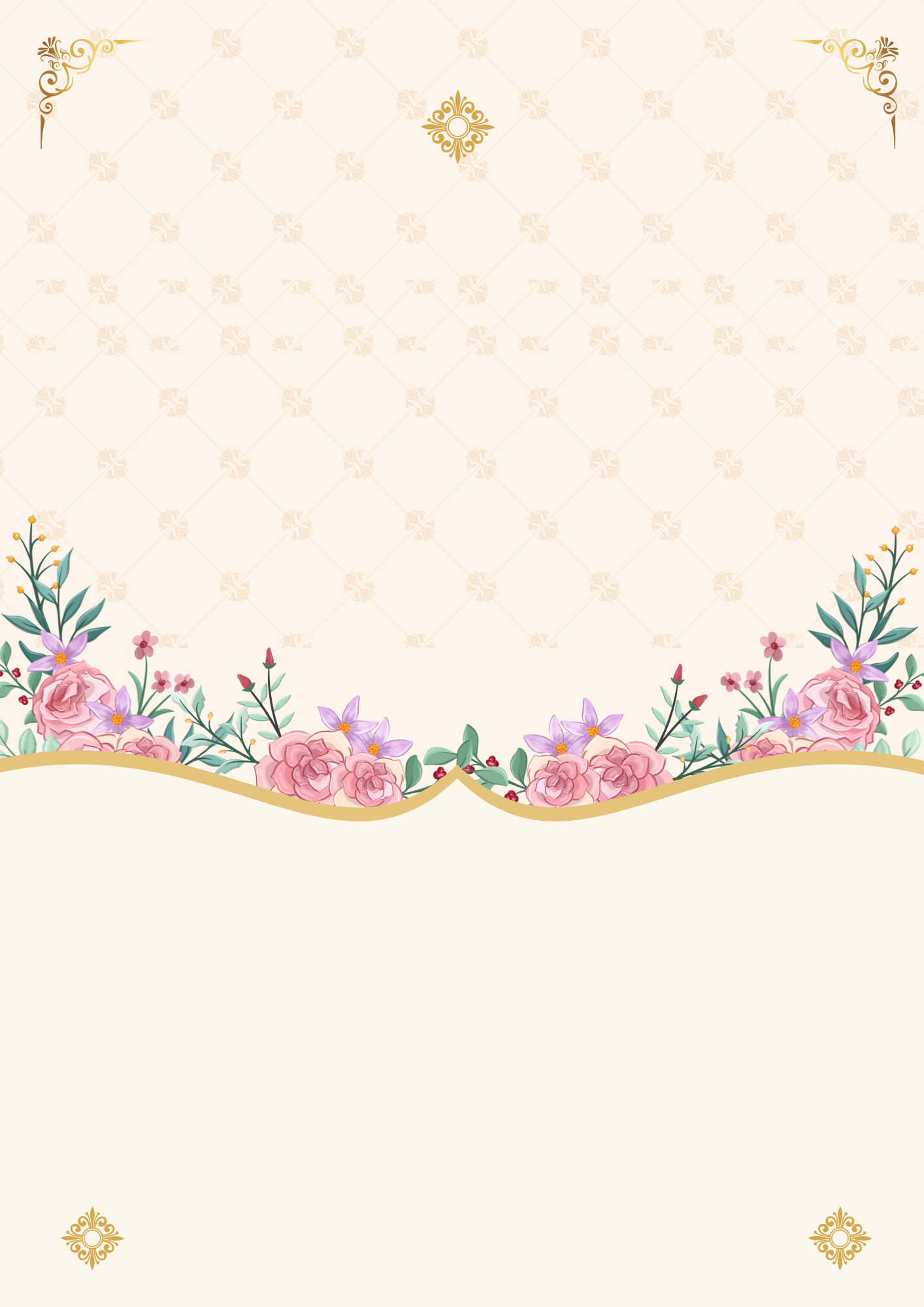